UČEBNICE REGIONÁLNÍ GEOGRAFIE PRO ZŠUČEBNICE OBECNÉ FYZICKÉ A SOCIOEKONOMICKÉ GEOGRAFIE
CO OD NICH OČEKÁVAT A CO NE?
E.H.
CV_2
MODELOVÝ STÁT – JAPONSKOPříklad zpracování
Postup: 
Nejlépe je pracovat s formátem papíru A3. 
Vytisknete si stránky učebnice a můžete texty, obrázky, úkoly číslovat nebo jinak označit, vzájemně propojovat, když se doplňují a vpisovat nebo vlepovat komentáře. 
Zbývá naskenovat a vložit do studijních materiálů.
Nebo pracujte v elektronické podobě.
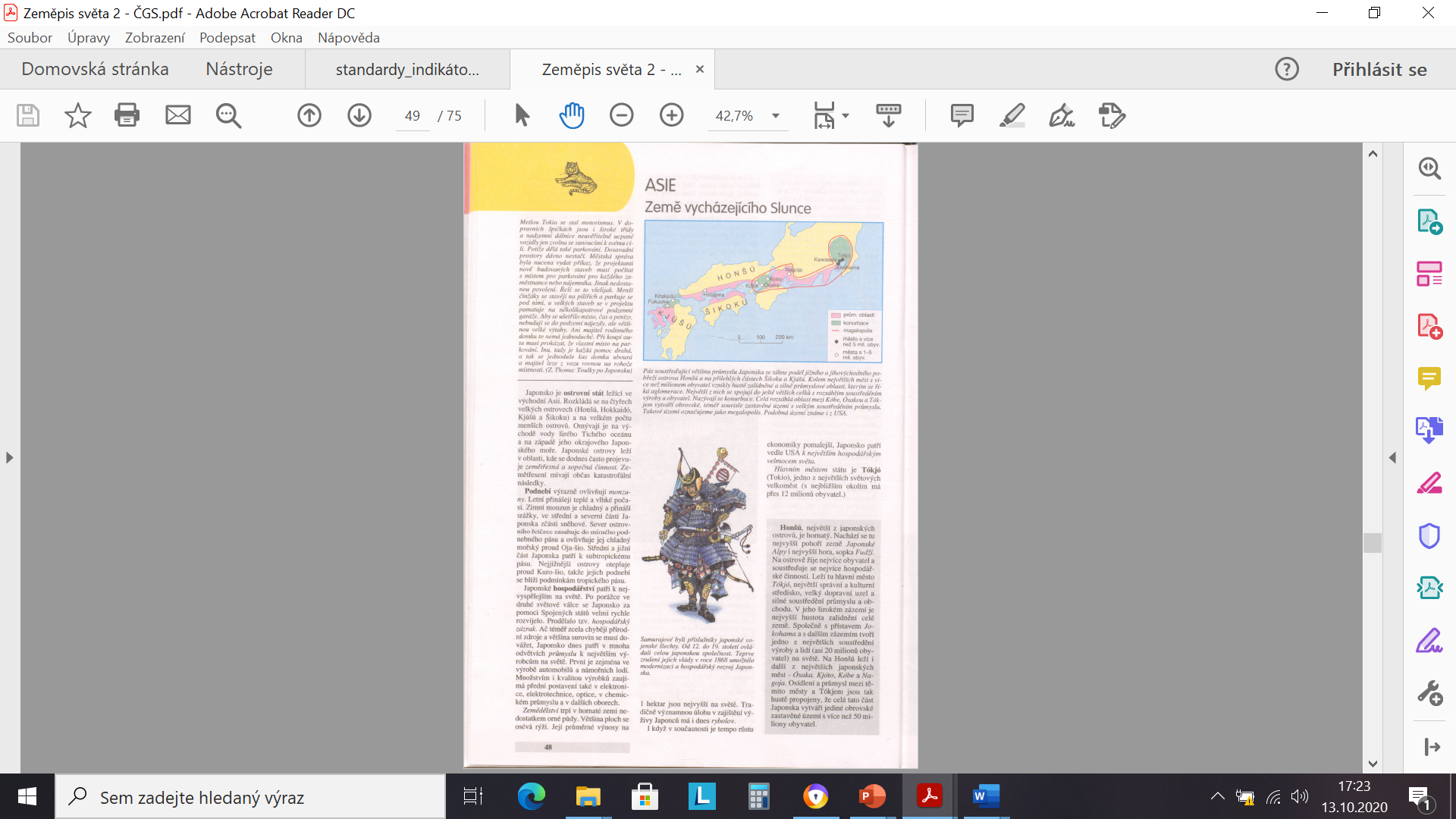 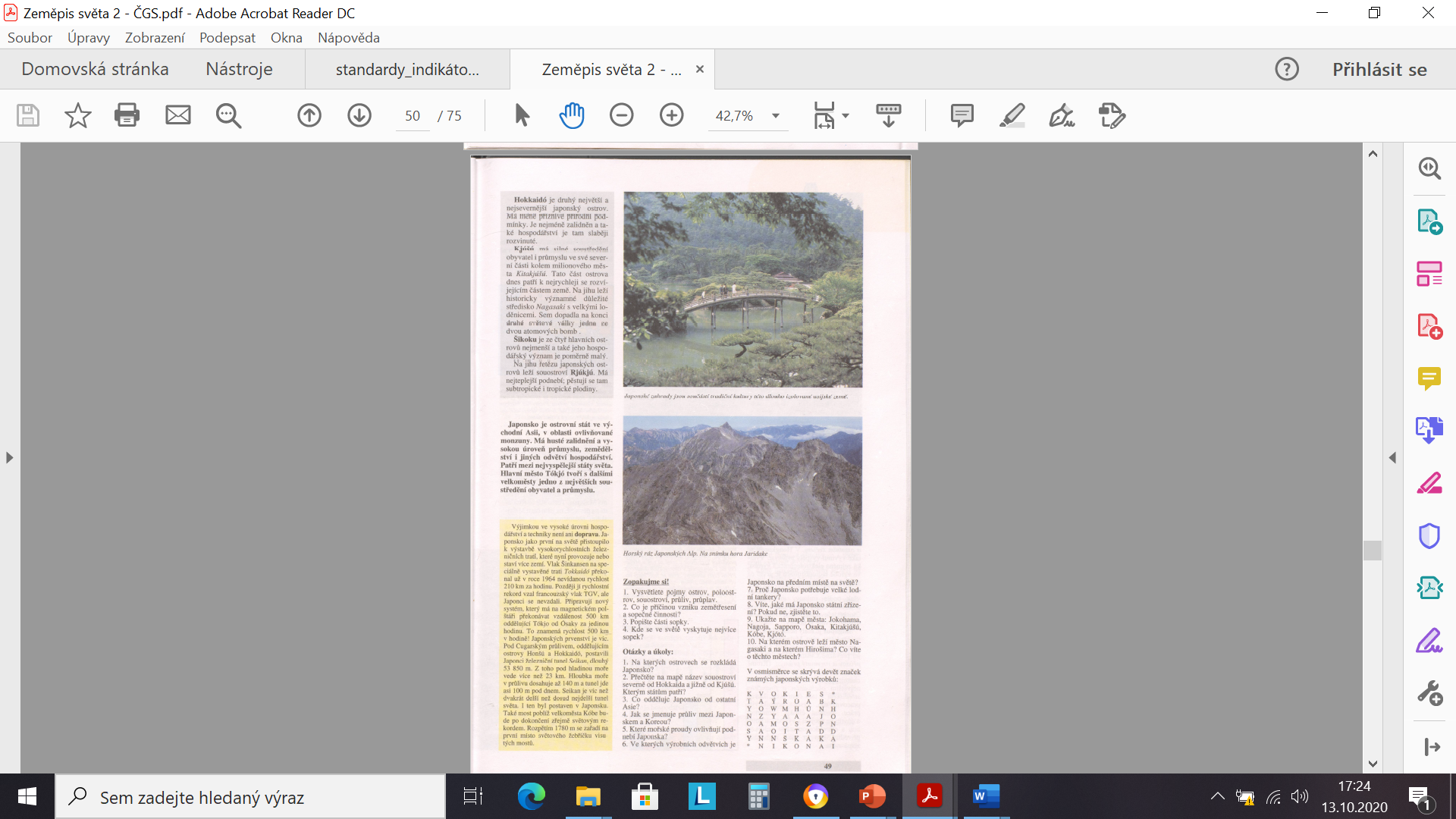 5
1
3
8
6
2
4
7
9
Japonsko a učebnice RG ČGS
Souhrnné hodnocení:
1. Všechny texty se týkají většinou toho, jak je v Japonsku rozmístěno obyvatelstvo a průmysl.
2. Txt č. 1 (rozšiřující) se týká problematiky nahuštění obyvatel na příkladu pořízení automobilu. Má určitou spojitost s obrázkem č. 3. Stejně tak působí charakter i dalších textů 7,8 a 9. Je však škoda, že v textech není na obrázek zařazený úkol a i popisek pod obrázkem nevysvětluje, proč je obyvatelstvo soustředěno do uvedených částí ostrovů.
3. Txt č. 2 – typický pro hettnerovo schema, které ovšem jednotlivé složky nedává do souvislostí.
4. Obrázek samuraje a japonské zahrady je vytržený z kontextu včetně popisku. Daly by se k tomu zařadit alespoň učební úlohy.
5. Obrázek Japonských Alp by mohl mít s patřičným popisem lepší vypovídací hodnotu a dalo by se na něm vysvětlit, co je to anekumena a jak velkou část ostrova pokrývají. Bylo by zdůvodněné to rozmístění obyvatelstva.
6. Pokud bych měl pracovat s touto učebnicí, určitě bych hledal obrázky, které odpovídají více textům a dodělával bych k nim otázky, které by žáci měli řešit.
7. Učební úlohy za textem jsou rovněž úplně mimo to, co bychom mohli na příkladu této země žákům sdělit. A téměř vůbec se neshodují s tím, co autoři textem sdělují. Na tomto místě nám mohou pomoci právě očekávané výstupy nebo koncepty geografického vzdělávání.
Otázky a úkoly
Zapamatování, s pomocí mapy jde o vyčtení informace z mapy.
Opět čtení mapy – není uvedeno, se kterou mapou mají pracovat – v textu tohle rovněž není, aby si alespoň zdůvodnili proč to mají vědět.
Zapamatování.
Zapamatování.
Chybí jak mořské proudy podnebí ovlivňují.
Vyčtou z textu – může to být i součát otázky, aby si žáci celý text o hospodářství přečetli.
Konečně otázka na porozumění popř. aplikaci v souvislosti s předchozí otázkou.
Záležitost občanské nauky – v textu uvedeno není.
Zapamatování.
Jak z toho ven, aby i takto zpracovaná RG nebyla popisná?
1. Určit si, k čemu mají poznatky o Japonsku sloužit. 
2. Pomohou očekávané výstupy a koncepty.
Především se dá na tomto státu ukázat: 
„Jak přírodní podmínky ovlivňují život, rozmístění a lidské aktivity v uvedném regionu“.
 Z OV to bude především:
Z-9-1-01 organizuje a přiměřeně hodnotí geografické informace a zdroje dat z dostupných kartografických produktů a elaborátů, z grafů, diagramů, statistických a dalších informačních zdrojů; 
Z-9-3-03 porovnává a přiměřeně hodnotí polohu, rozlohu, přírodní, kulturní, společenské, politické a hospodářské poměry, zvláštnosti a podobnosti, potenciál a bariéry jednotlivých světadílů, oceánů, vybraných makroregionů světa a vybraných (modelových) států; 
Z-9-4-04 porovnává předpoklady a hlavní faktory pro územní rozmístění hospodářských aktivit; 
3. Pak je třeba doplnit vhodné obrázky a kartografické pomůcky.
Obrázky
Oba obrázky se dají doložit k textu 1 a 2 a vhodně ho doplňují společně s dalšími tematickými mapkami.
Zdraoj: Geography enquiry 3.
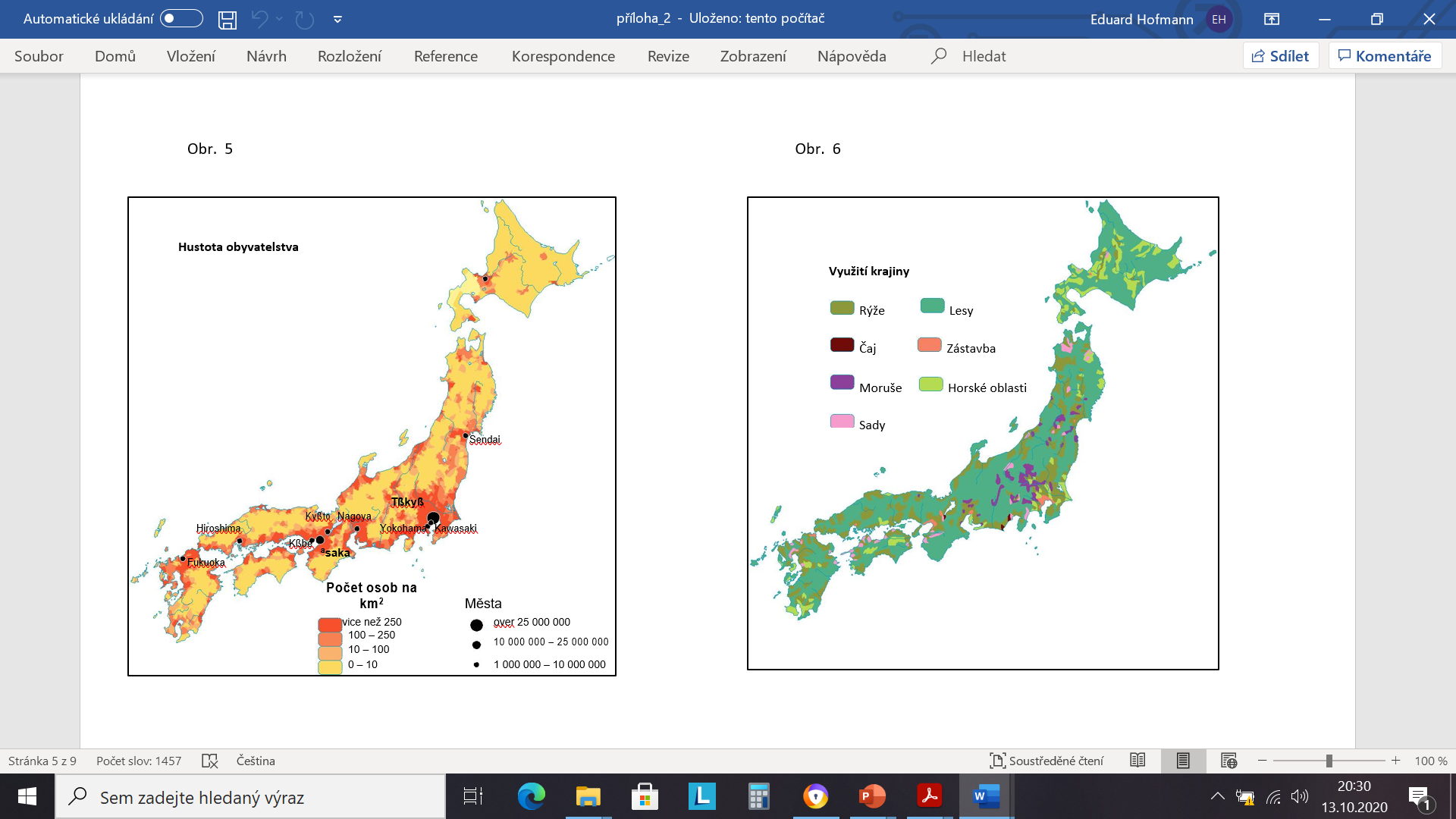 Jsou to tematické mapky, které přímo dokumentují spojitost vyžití krajiny s hustotou obyvatelstva. V našich atlasech takové nenajdeme, mohly by být součástí učebnice, protože by kartografické pomůcky v tomto směru doplňovaly. Místo nich máme v učebnicích mnoho duplicitních map s atlasem v menším rozlišení. Na základě těchto podkladů můžeme přejít k analýze mapy, nejen ke čtení. (zdroj Geography enquiry 3)
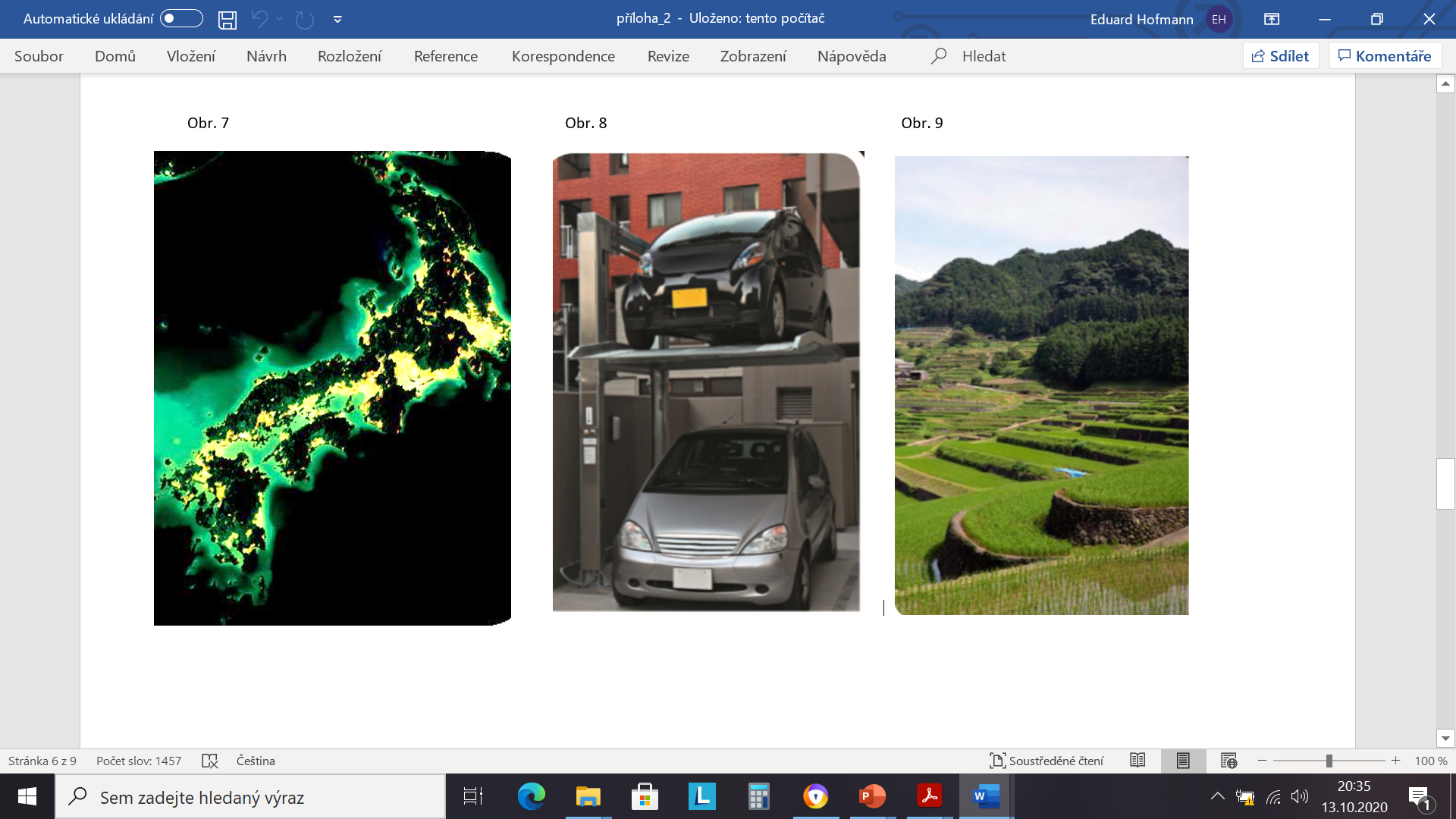 K dokreslení můžeme přidat i následující. (Zdroj. Geography enguiry3)
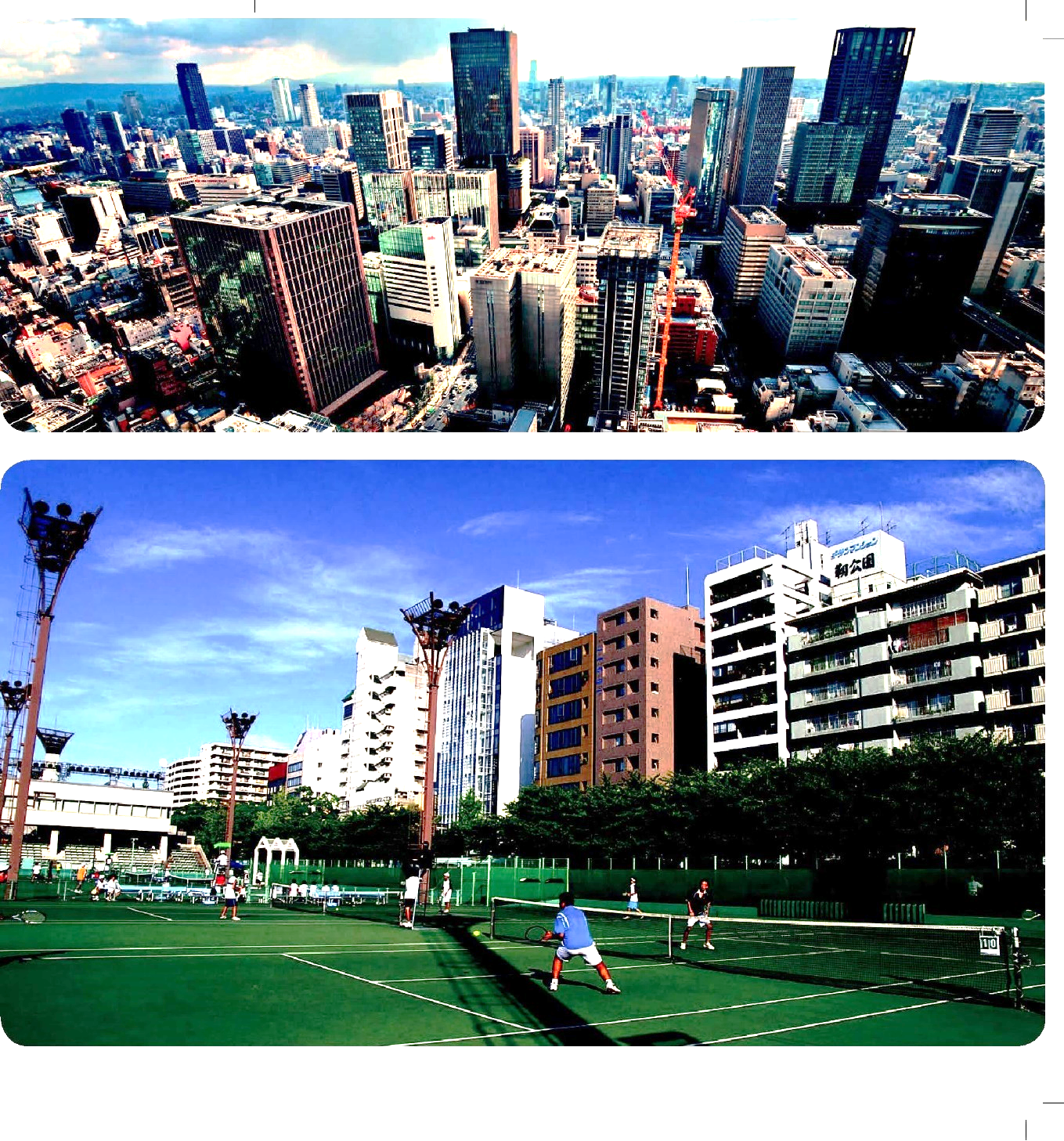 Závěrem k učebnici ČGS
Není to rozhodně kritika autorského kolektivu i proto, že je z vybraných učebnic nejstarší a určitě se v dalším vydání zlepšila.
Ukazuje to rovněž na stav, že i učebnice stárnou a učitel si podle dobrého vzoru může a hlavně by měl svoje přípravy obměňovat podle aktuálního dění. 
Na internetu najde dostatek vhodných materiálů, a které tam nejsou, může si je prostřednictvím informačních technologií dotvářet.
Základem je ovšem tvorba geografických otázek a hledání odpovědí.
Z hlediska dopadu na žáky a zejména pro zpětnou vazbu učitele je to pak tvorba učebních úloh.
Učební úloha – na čem se to učí!
[1. Jaká je hustota obyvatelstva fotografovaných míst (1,4,5).
2. Najděte větu, která uvádí důvod odchodu do Šanghaje (2,4).
3. Jak je na mapě znázorněná migrace lidí z venkova (2,3).
Upravte
4. Napište krátký text, který vysvětluje:
V jakém prostoru se koncentruje čínská populace;
Proč tento prostor přitahuje stále více lidí.
Případová studie – kontrasty osídlení v Číně - migracePříprava se odehrává v kruhu: Koncept případně OV, CÍL, ÚLOHA, HODNOCENÍ
Výukový cíl:
1. Žáci pomocí analýzy předložené mapy lokalizují do slepé mapy migraci lidí v Číně a popisují základní faktory migrace.
2. Žáci vysvětlí, kde se nacházejí jádrové a periferní oblasti v Číně.
3. Žáci objasní příčiny migrace mezi periferiemi a jádry v Číně.
4. Žáci pomocí dedukce a analogie lokalizují mezinárodní migraci z blízkých států a kontinentů do zemí EU a vysvětlují příčiny této migrace. 
5. Žáci pomocí argumentace diskutují o pozitivech a negativech migrace obecně. Např. o dopadech na krajinu, místní komunitu, kulturu…
6. Žáci prezentují své výroky a obhajují je.)
(Klíčové kompetence – komunikační, sociální – prezentační, pracovní - přípravy)


Pojmy opěrné: hustota obyvatelstva, obyvatelstvo, ekonomika.
Pojmy nové: migrace, vnitřní a vnější migrace, urbanismus, jádra, periferie…
[1. Jaká je hustota obyvatelstva fotografovaných míst (1,4,5).
2. Najděte větu, která uvádí důvod odchodu do Šanghaje (2,4).
3. Jak je na mapě znázorněná migrace lidí z venkova (2,3).
Upravte
4. Napište krátký text, který vysvětluje:
V jakém prostoru se koncentruje čínská populace;
Proč tento prostor přitahuje stále více lidí.
Hodnocení a kritéria a indikátory hodnocení
Cílem výuky (výukový, dílčí cíl) je: 
1. Žáci pomocí analýzy předložené mapy lokalizují do slepé mapy migraci lidí v Číně a popisují základní faktory migrace.
2. Žáci vysvětlí, co jsou jádrové a periferní oblasti (jádra a periferie) v Číně.
3. Žáci objasní příčiny migrace mezi periferiemi a jádry v Číně.
4. Žáci pomocí dedukce a analogie lokalizují mezikontinentální (mezinárodní) migraci z blízkých států a kontinentů do zemí EU a vysvětlují příčiny této migrace. 
5. Žáci pomocí argumentace diskutují o pozitivech a negativech migrace obecně, o dopadech na krajinu.
Sumativní hodnocení:
Kritéria: věcná správnost znalosti

Představte si postup:
1. Věcná správnost v lokalizování (lokalizují/nelokalizují) – 1 bod
2. Vysvětlí nové pojmy (Vysvětlí/nevysvětlí) – 1 bod
3. Vyjmenuje alespoň 4 příčiny migrace (vyjmenuje/nevyjmenuje) – 4 body
4. Vyjmenuje státy, kterých se týká mezinárodní a mezikontinentální migrace v souvislosti s EU (vyjmenuje/nevyjmenuje) – max. 5 států – max. 5 bodů
5. Vyjmenuje pozitiva a negativa migrace – max. 6 (3 a 3) – 6 bodů
Celkem 15 bodů – 100% úspěšnost (rozdělení procent)
Formativní hodnocení: volím, jelikož se jedná o stěžejní téma. O co se jedná? Jedná se o analytickou popisnou zpětnou vazbu (vztažená k KK pracovní – dospěli k závěrům, jelikož dodrželi postup). 
Kritéria: věcná správnost znalosti, dovednosti: odůvodňování, práce se zdroji, práce s mapou, formulování myšlenek, přenášení znalosti

Představte si postup:
1. Věcná správnost v lokalizování (lokalizují/nelokalizují). Otázky, proč lokalizoval, tak jak lokalizoval. 
Indikátory: orientačně ví, kde se místo nachází; určuje v mapě významné lokalizační prvky (dle migrace), určí, jak zaznačí…; Kdyby analyzoval, tak by správně lokalizoval (tj. ptám se, z čeho usuzuje na lokalizaci) 

2. Vysvětlí nové pojmy (vysvětlí/nevysvětlí) – není potřeba (pojmy jsou sekundárním produktem práce). Musí je používat při obhajobě postupů a výsledků. Předložit mnemotechnickou pomůcku, jak si zapamatovat, když nebude vědět (změna strategie).
Cílem výuky (výukový, dílčí cíl) je: 
1. Žáci pomocí analýzy předložené mapy lokalizují do slepé mapy migraci lidí v Číně a popisují základní faktory migrace.
2. Žáci vysvětlí, co jsou jádrové a periferní oblasti (jádra a periferie) v Číně.
3. Žáci objasní příčiny migrace mezi periferiemi a jádry v Číně.
4. Žáci pomocí dedukce a analogie lokalizují mezikontinentální (mezinárodní) migraci z blízkých států a kontinentů do zemí EU a vysvětlují příčiny této migrace. 
5. Žáci pomocí argumentace diskutují o pozitivech a negativech migrace obecně, o dopadech na krajinu.
Příklad z pojetí tématu z okruhu Přírodní obraz Země z učebnice zeměpisu pro ZŠ Obr.1 Text začíná obrázky, které mají pouze ilustrační charakter, dál se s nimi nepracuje. Podobnou roli má i dalších 16 obrázků v této kapitole. Není rovněž uvedeno, odkud snímky pocházejí a chybí k tomu i přehledová mapka, aby si žáci upevňovali povědomí o regionálních aspektech. Motivační otázka „Vysvětlete, jak závisí vzhled krajiny na složení půdy“ se k obrázkům může vztahovat a nemusí, ale je pojata velmi široce a hodila by se spíše nakonec celé kapitoly. Text pod obrázky a úlohy se týkají mezipředmětových vazeb. Následuje stručný text o historickém významu půdy. Celkem se v učebnici věnuje půdě 6 stran. Motivační otázky pro samostatné řešení chybí, kromě těch v úvodu, jejichž je hodně otevřené. Po úvodu následuje vznik půdy a její složky. V dalším nastupuje zmíněný environmentální aspekt o ubývání půdy z různých příčin. Vše za naprosté absence cílených příkladů z regionů. Následuje souhrn učiva a otázky a úkoly. Citelně tomu chybí příklady a konkrétní úlohy z místní krajiny. Ten se objevuje až na straně 59 – pokus k určení zrnitosti půdy. Práce s mapou se objevuje až na straně 60. Z celkových 18 obrázků je jen u dvou uvedeno, odkud jsou. Tematická půdní mapa nebyla zmíněna. A práce s mapou místa okolí školy se nepracuje rovněž. V souhrnném opakování je jen jedna otázka na práci s mapou a ani jedna otázka se netýká spojení půd s nějakými příklady z regionu. 12 Obr. 2 Z hodnocení učebnic podle strukturních prvků by učebnice vycházela dobře. 

Má hodně obrázků, obsahuje blok diagramy, má otázky v textu, text obsahuje shrnutí, má marginálie, kde jsou odkazy na mezipředmětovou propojenost. Kvalita a funkčnost verbálních i nonverbálních prvků učebnice, zpracování navržených učebních úloh je však na nízké úrovni. Propojenost tematického celku s očekávanými výstupy je nejasná a propojenost jednotlivých tematických okruhů předmětu zeměpis chybí (viz schéma č. 4 a 4.a. V Powerpointové prezentaci o půdě v IS MUNI je uvedený příklad pro skupinovou práci a mapou. Ve cvičení v Didaktice geografie 2 jste pracovali i s využitím map krajiny z dostupných portálů a s využitím fotodokumentace z místní krajiny (materiály IS MUNI). 13 - Příklad z tradičního pojetí tématu z tematického okruhu Regiony světa a možno
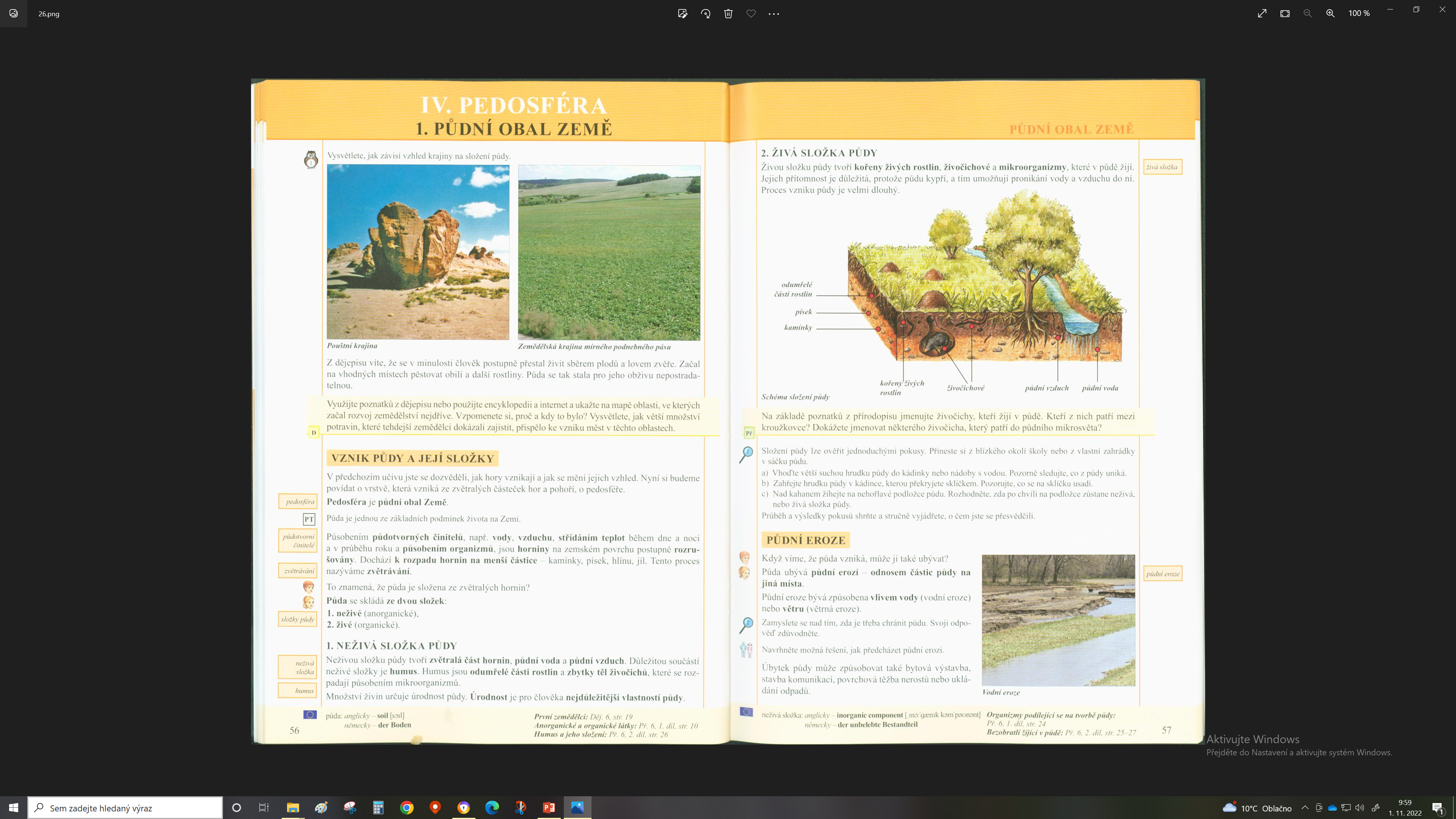 NA SEDMI STRANÁCH JSOU JEN DVĚ OTÁZKY NA PRÁCI S MAPOU.
Souvislosti s ostatními geografickými disciplínami jsou dány jen s živorním prostředím. Ukázky z míst jsou většinou obecné a nepopsané.
Závěrem
To, že jsem vybral příklad Japonska není náhodou, protože se tímto regionem zabýváme už delší dobu.
Učebnice ostatních nakladatelství jsou trochu odlišnější, ale ty jsemv této ukázce neanalyzoval.

E.H.
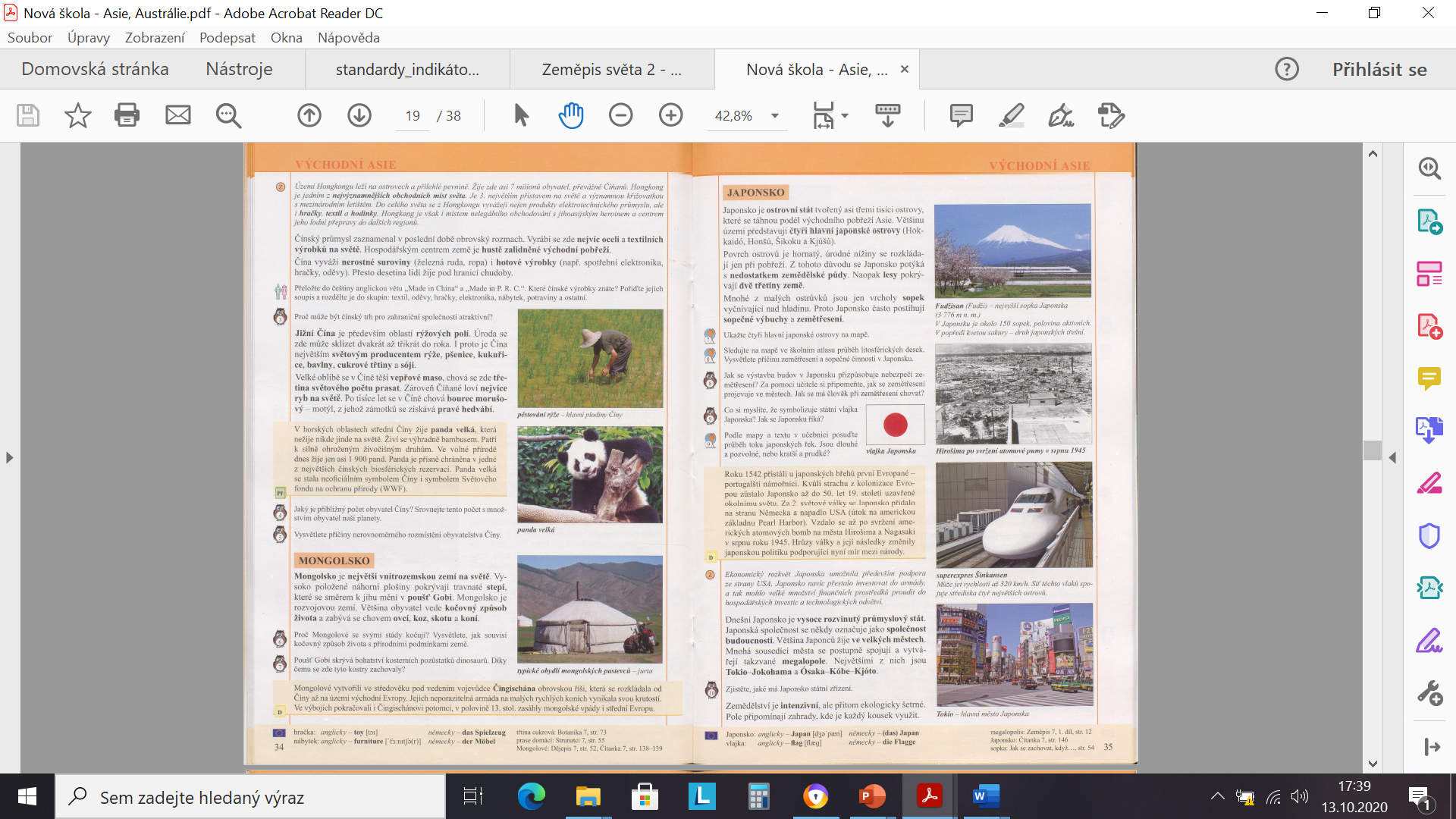 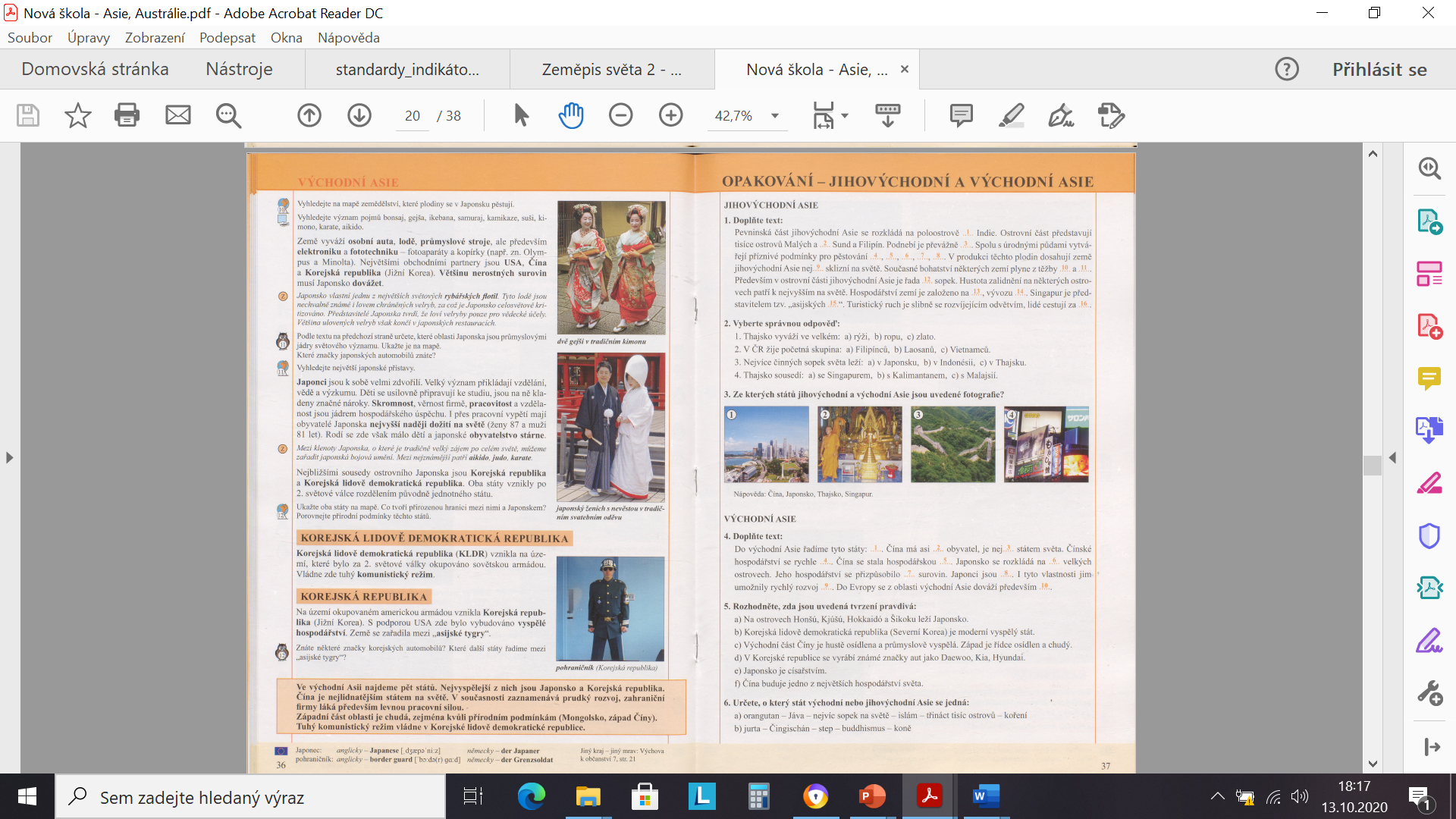 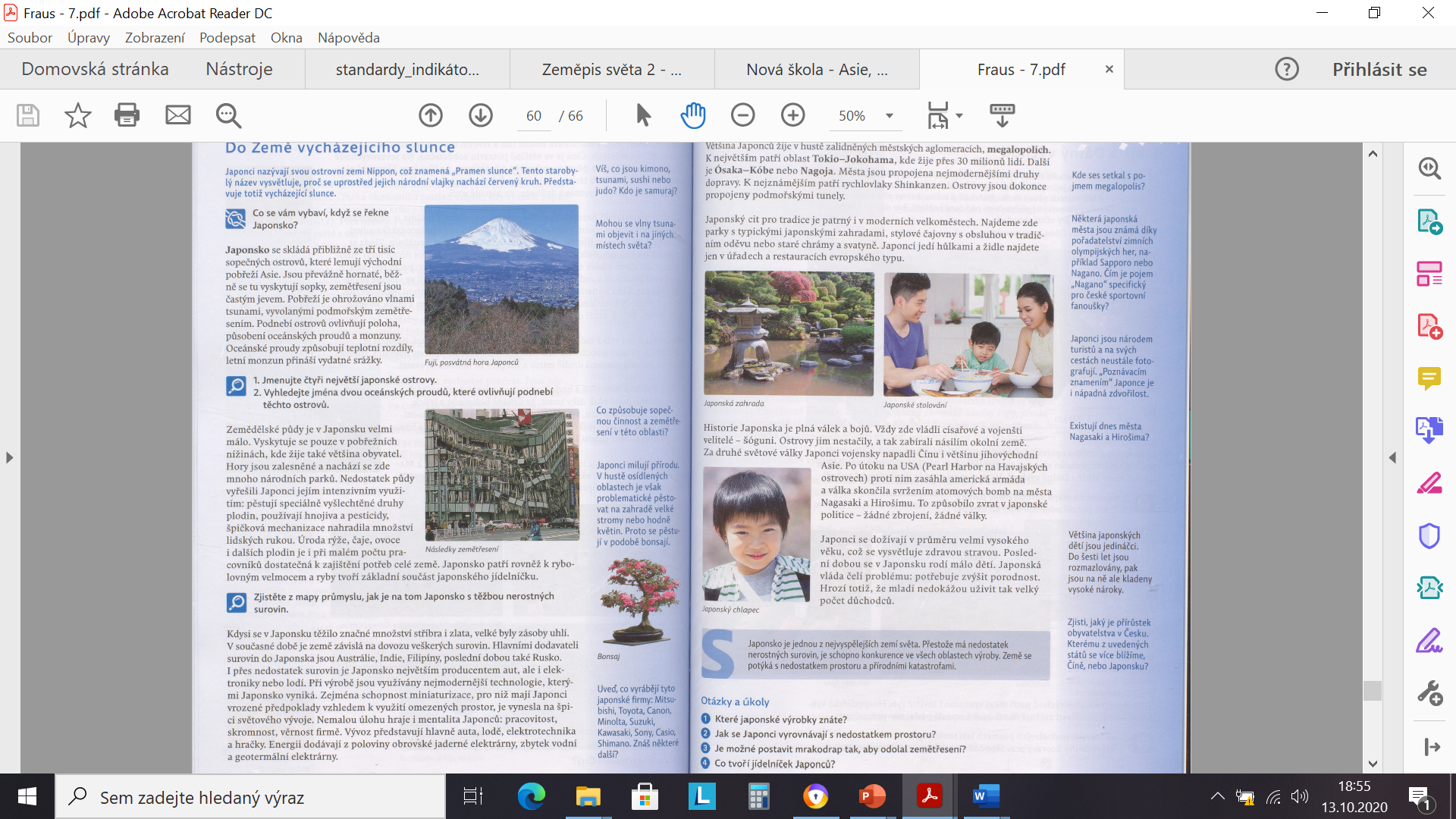